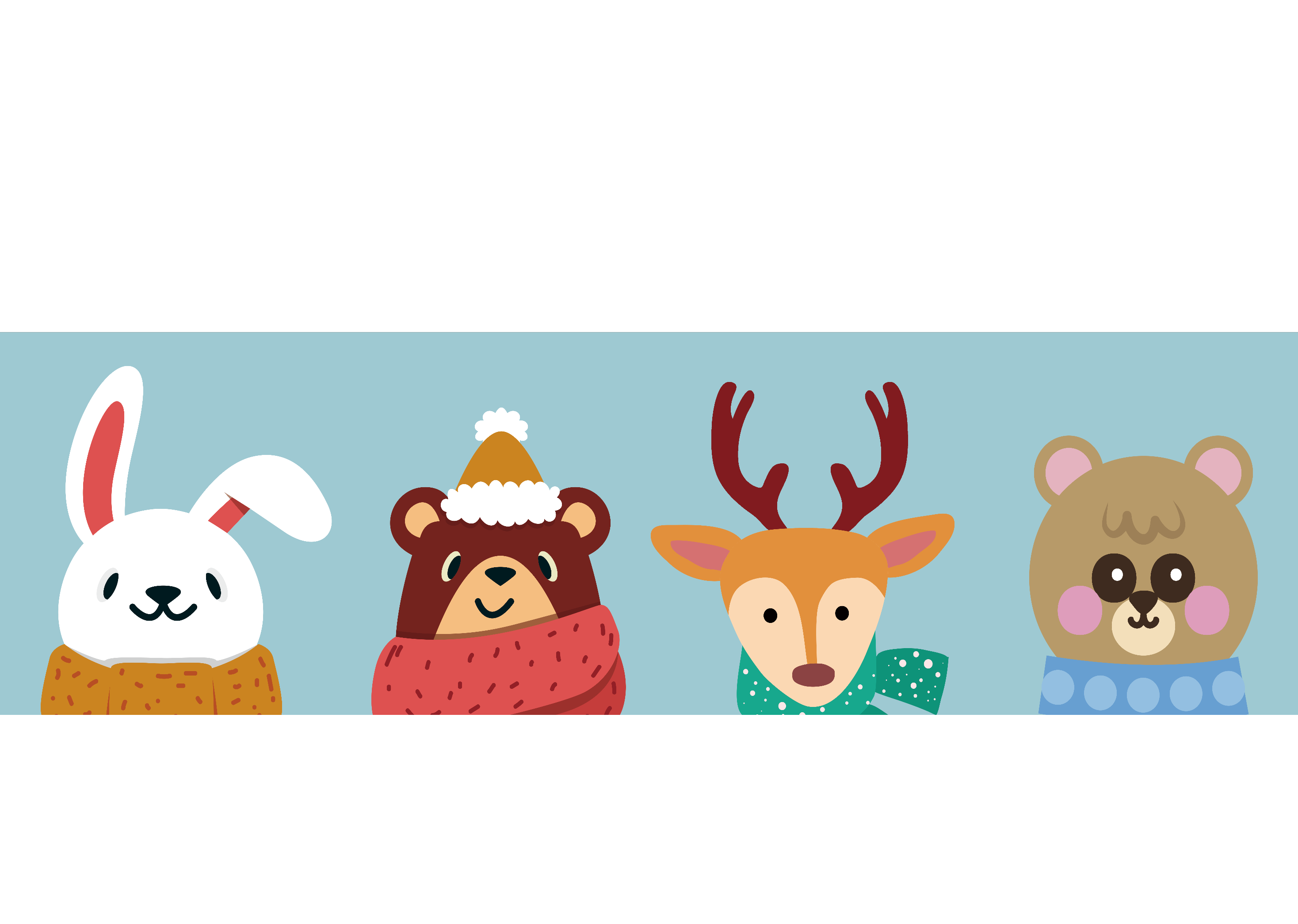 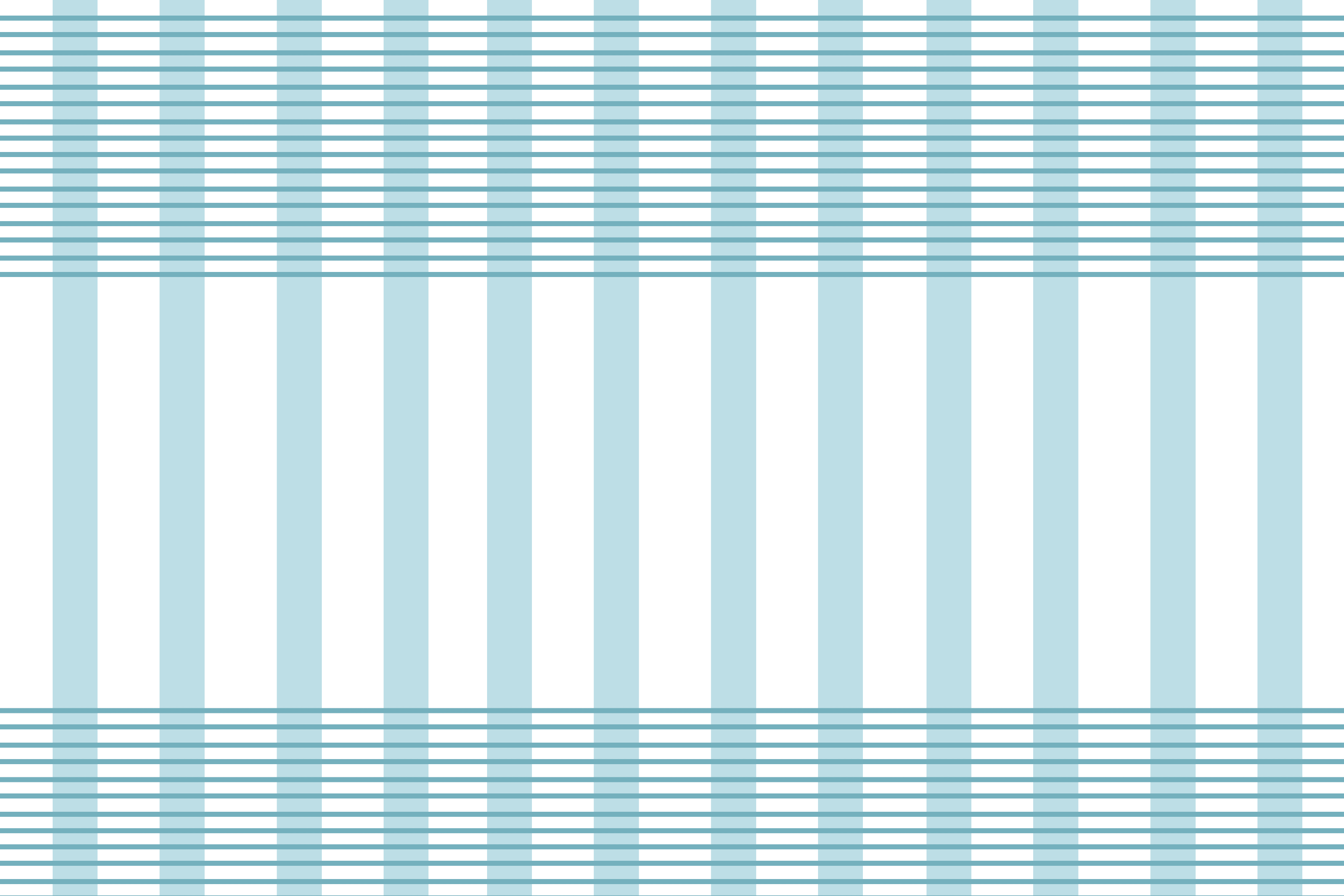 Xin chào tất cả các con!
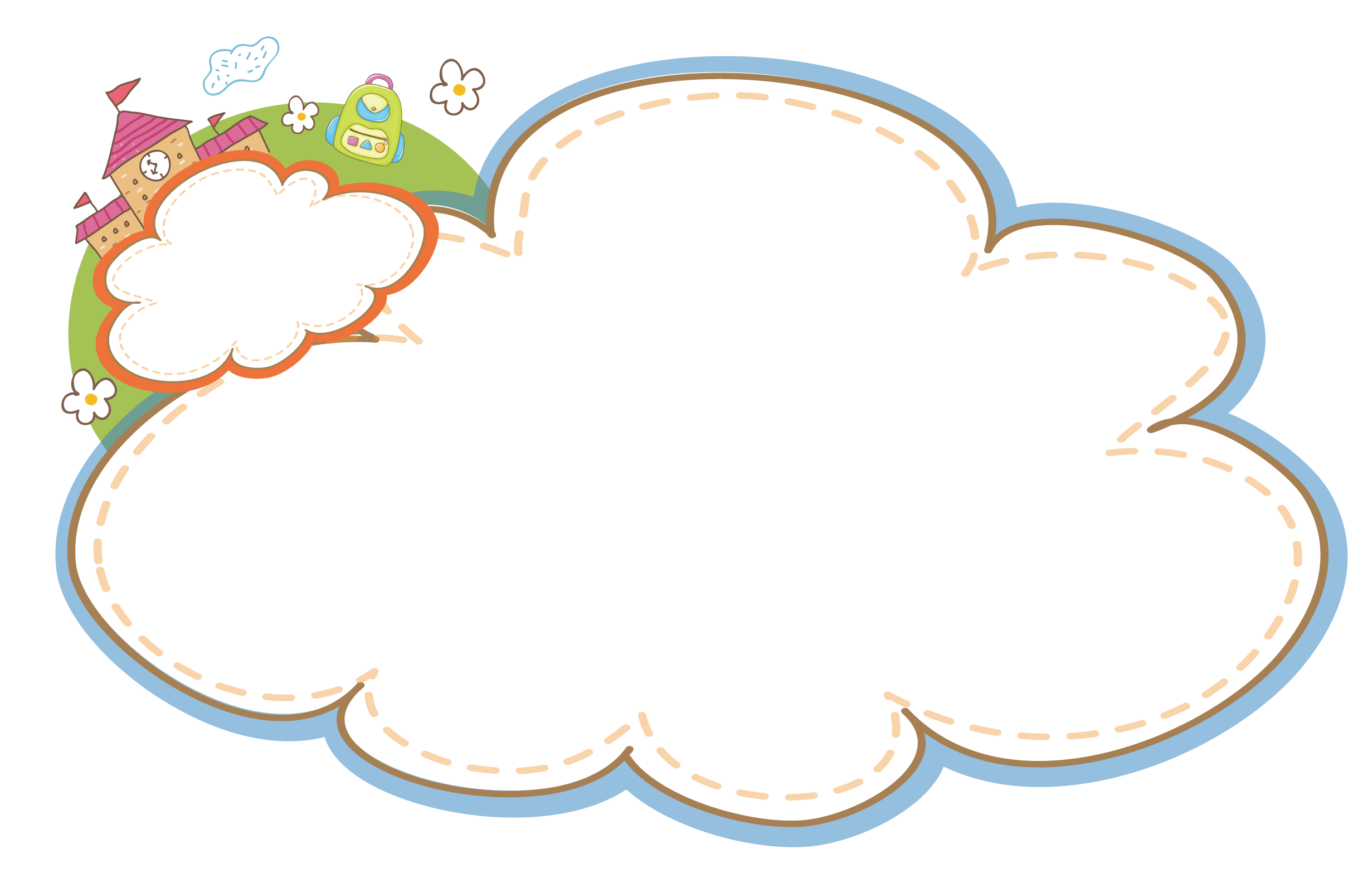 KHÔÛI ÑOÄNG
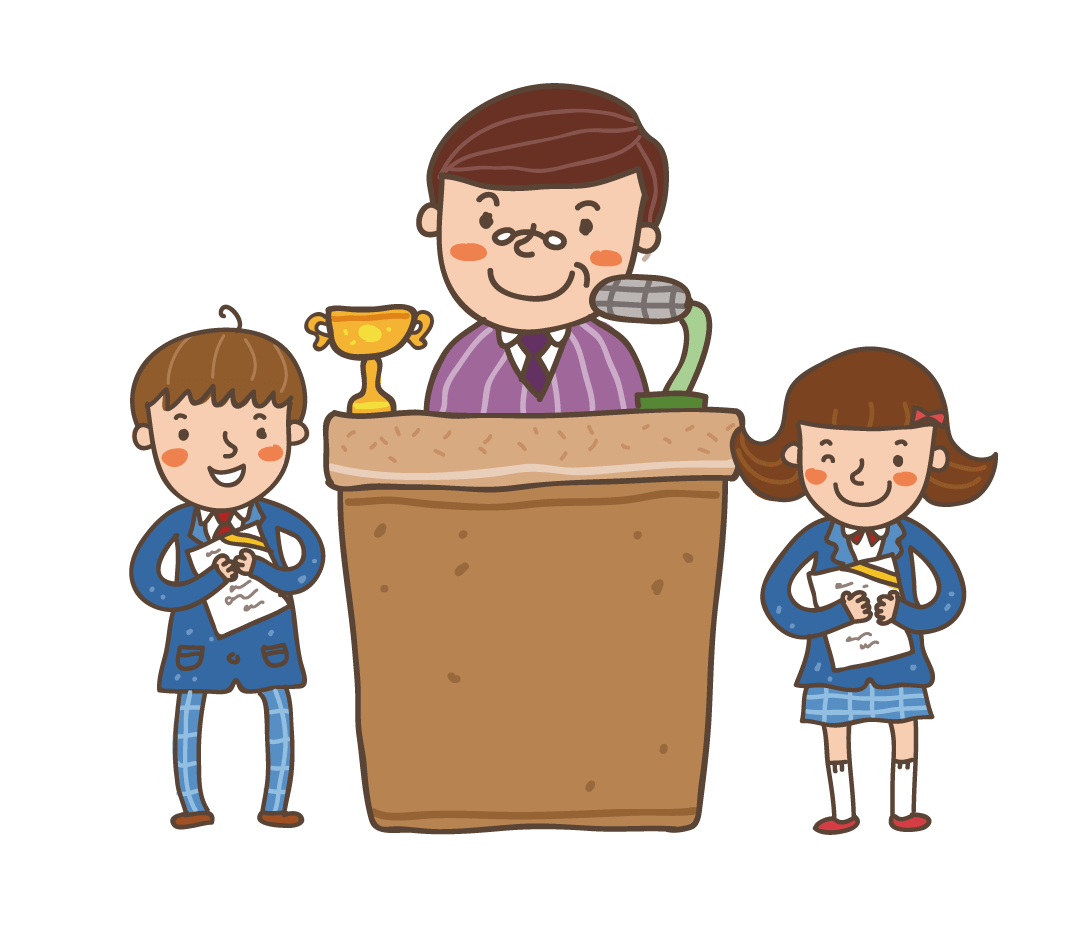 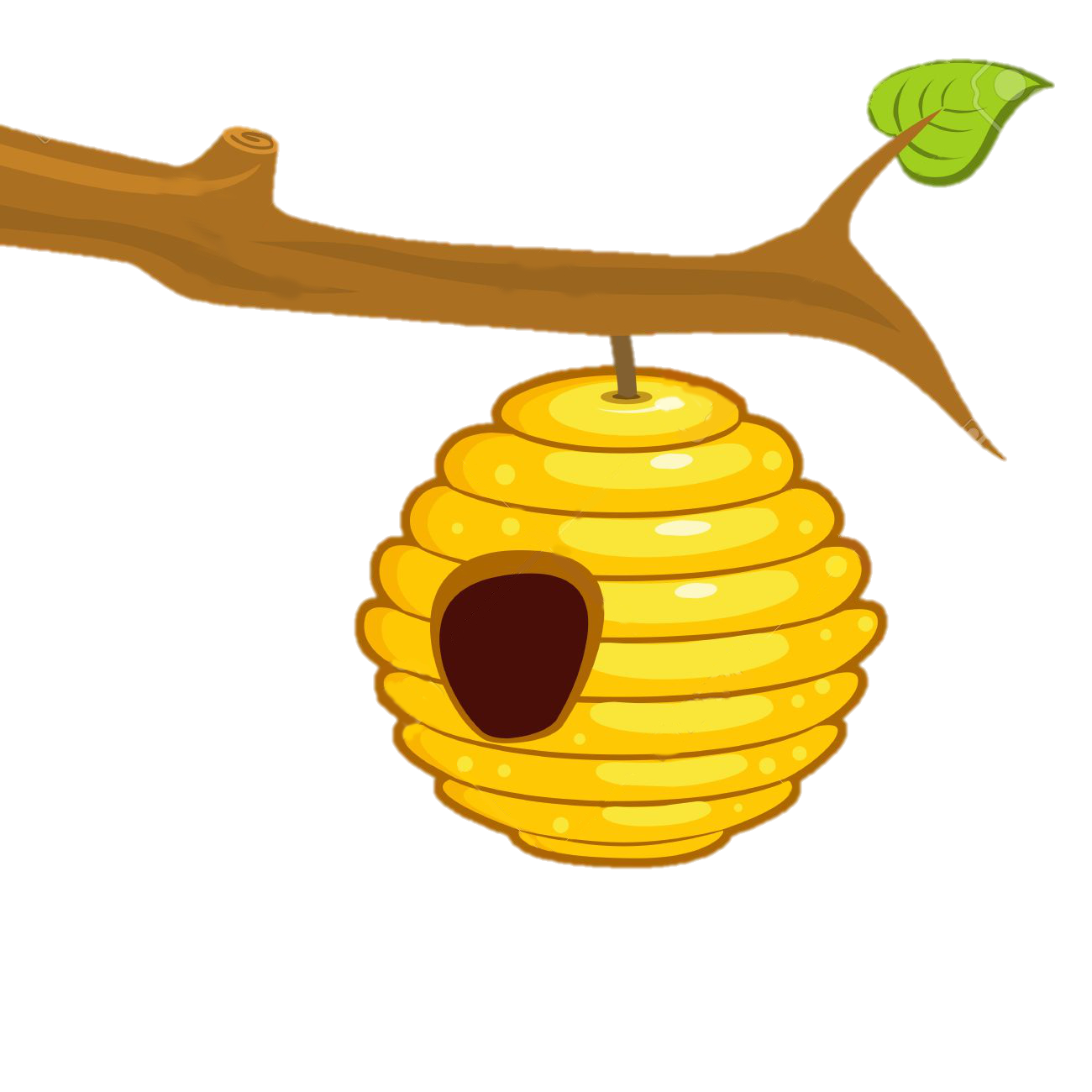 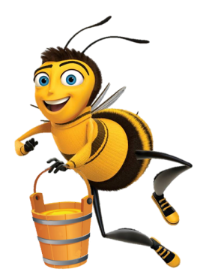 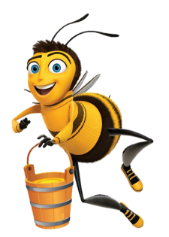 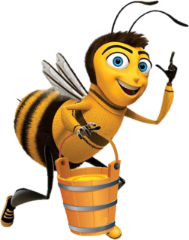 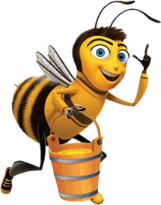 ONG VỀ TỔ
Chơi
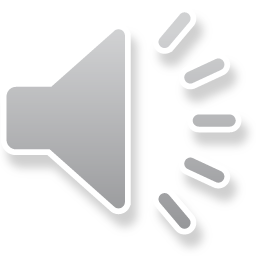 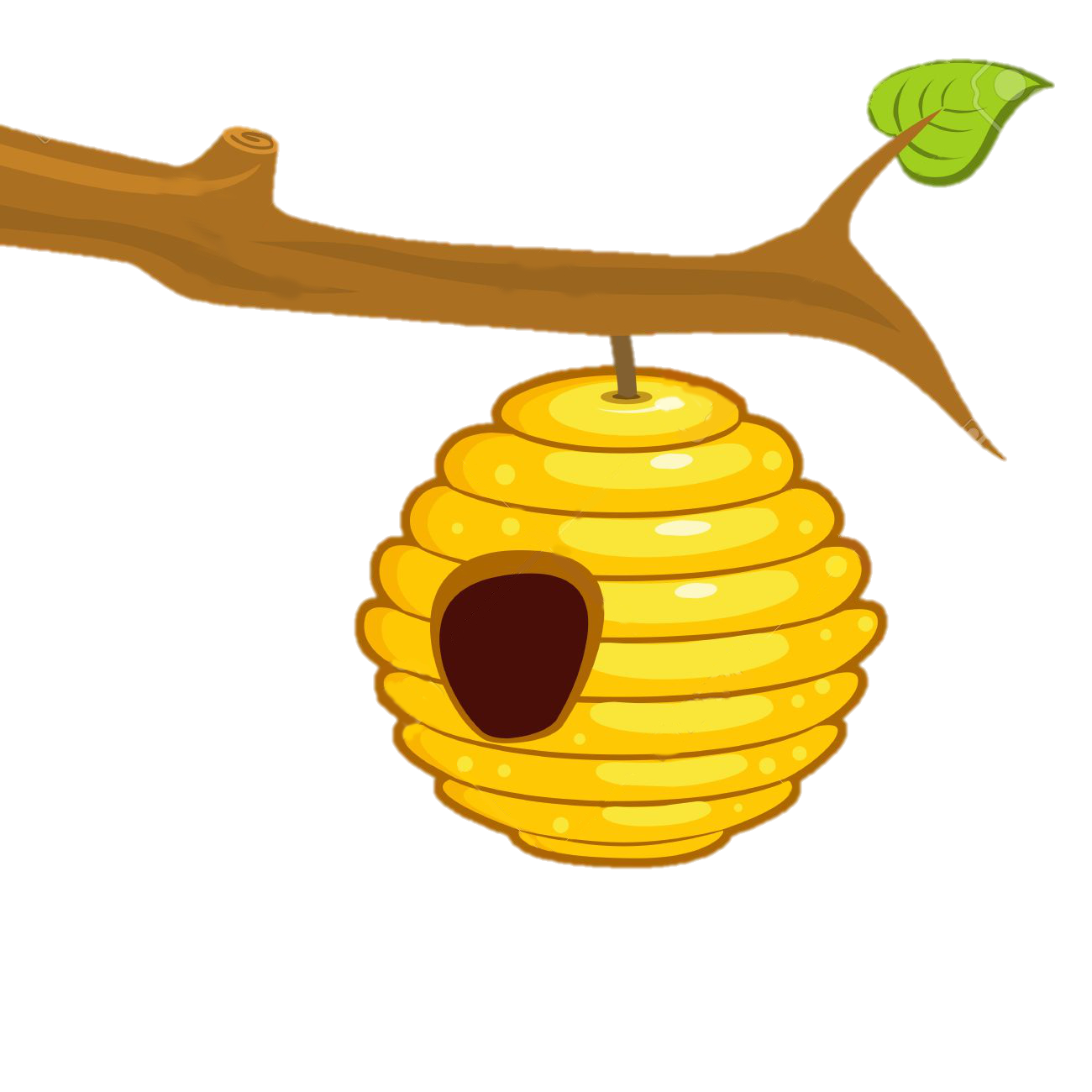 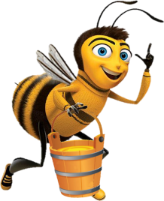 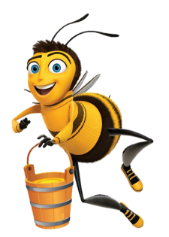 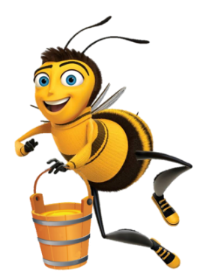 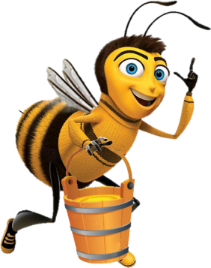 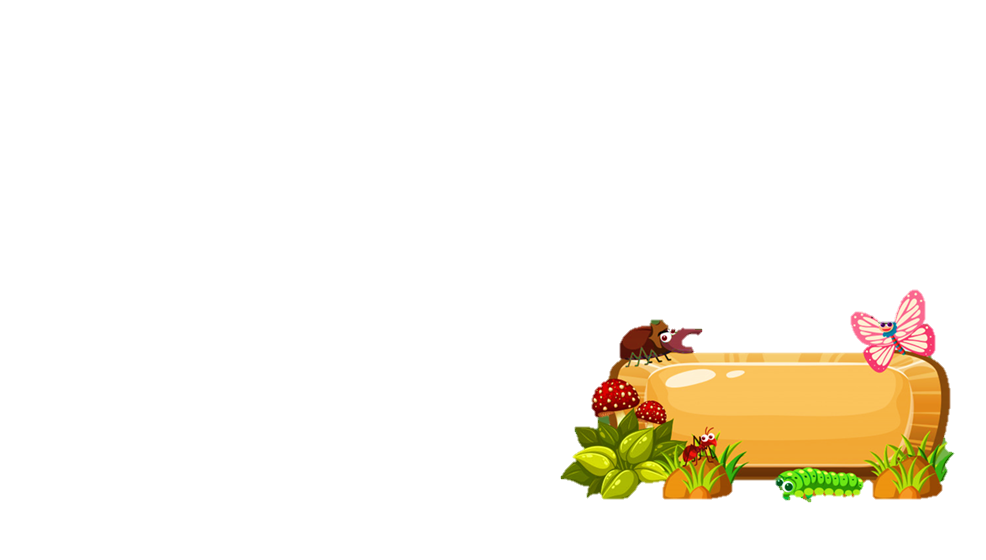 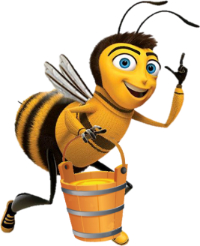 màn tuyn
Xoắn xuýt
Tuýt còi
Huýt sáo
Dầu luyn
Đọc thành tiếng
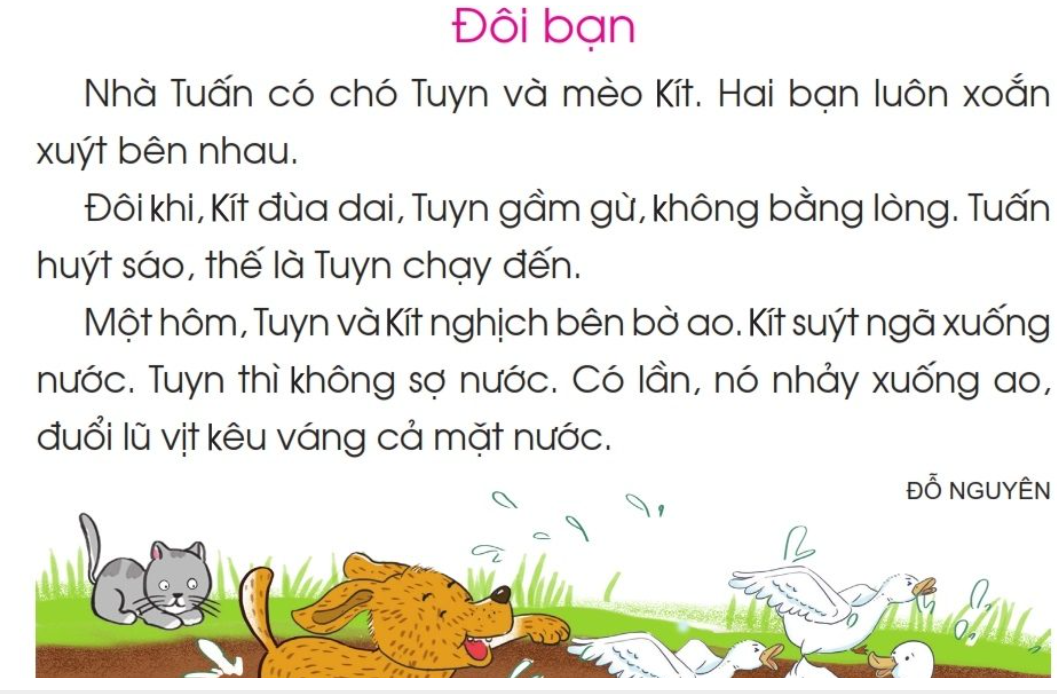 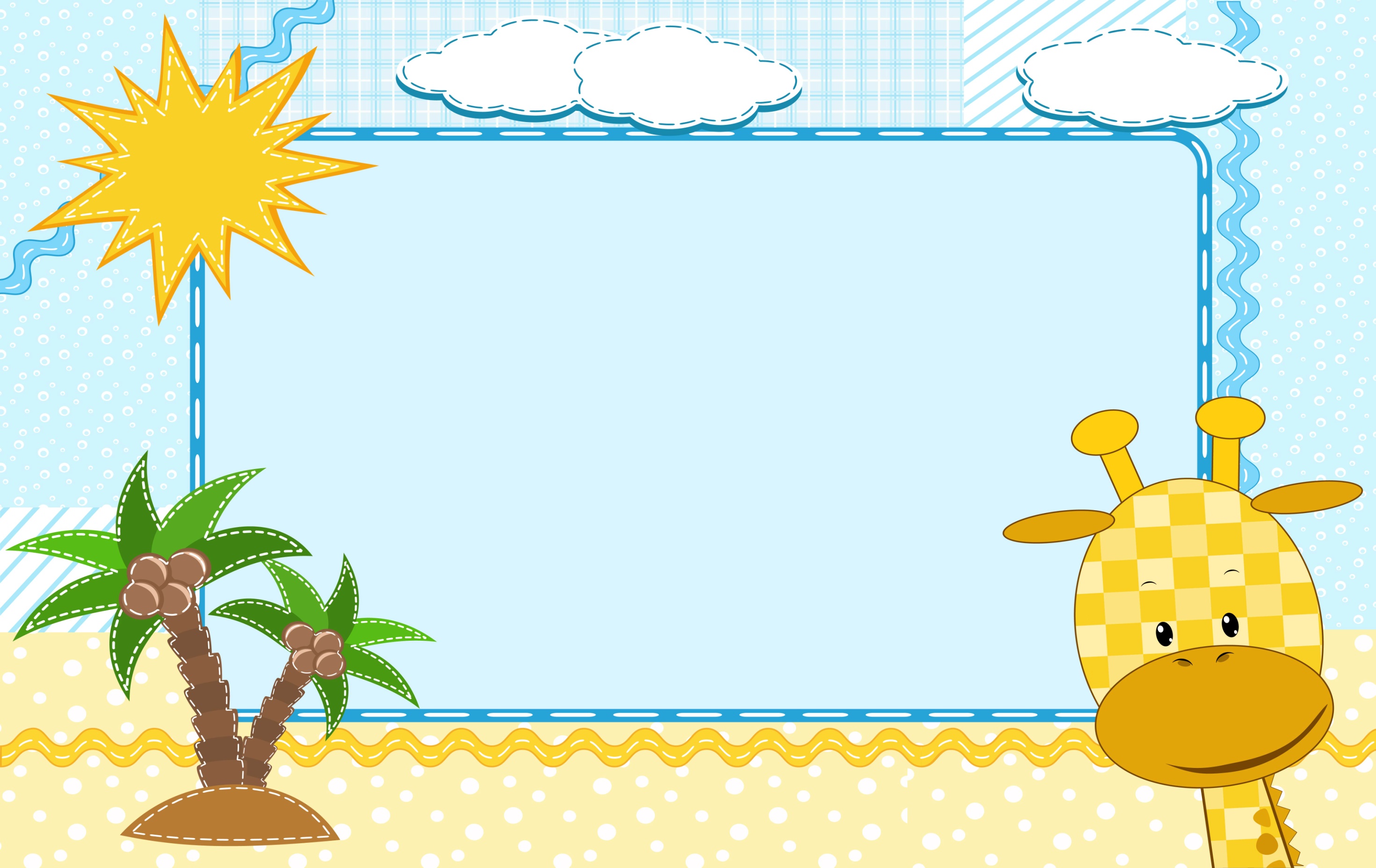 HỌC VẦN
Bài 115: oang  oac
oang
oac
1. Làm quen
oac
oang
ng
oa
c
oa
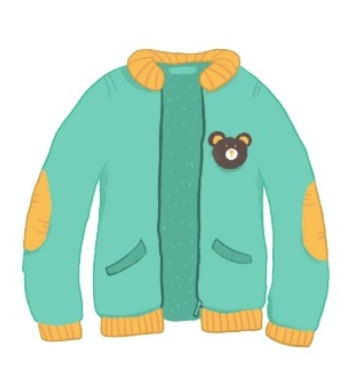 oa -c -oac
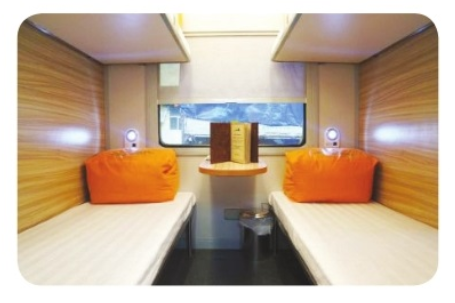 oa -ng- oang
khoang tµu
khoang
Kho¸c
¸o kho¸c
oang
kh
khoac
khê- oang -khoang
khê - oac-kho¸c - s¾c - kho¸c
2. TiÕng nµo cã vÇn oang ? TiÕng nµo cã vÇn oac?
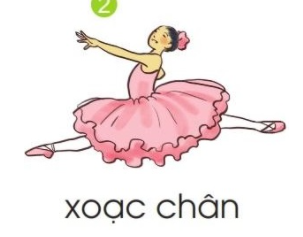 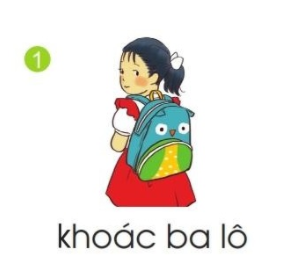 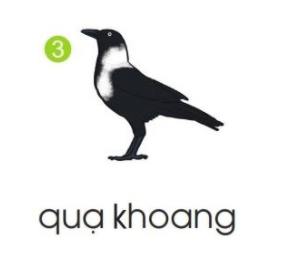 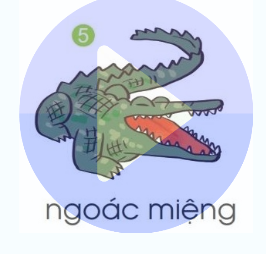 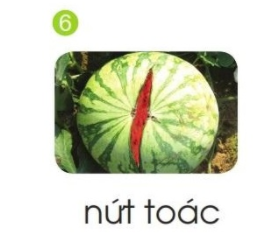 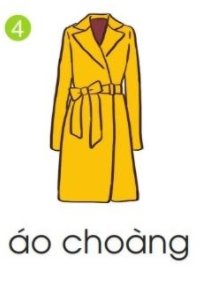 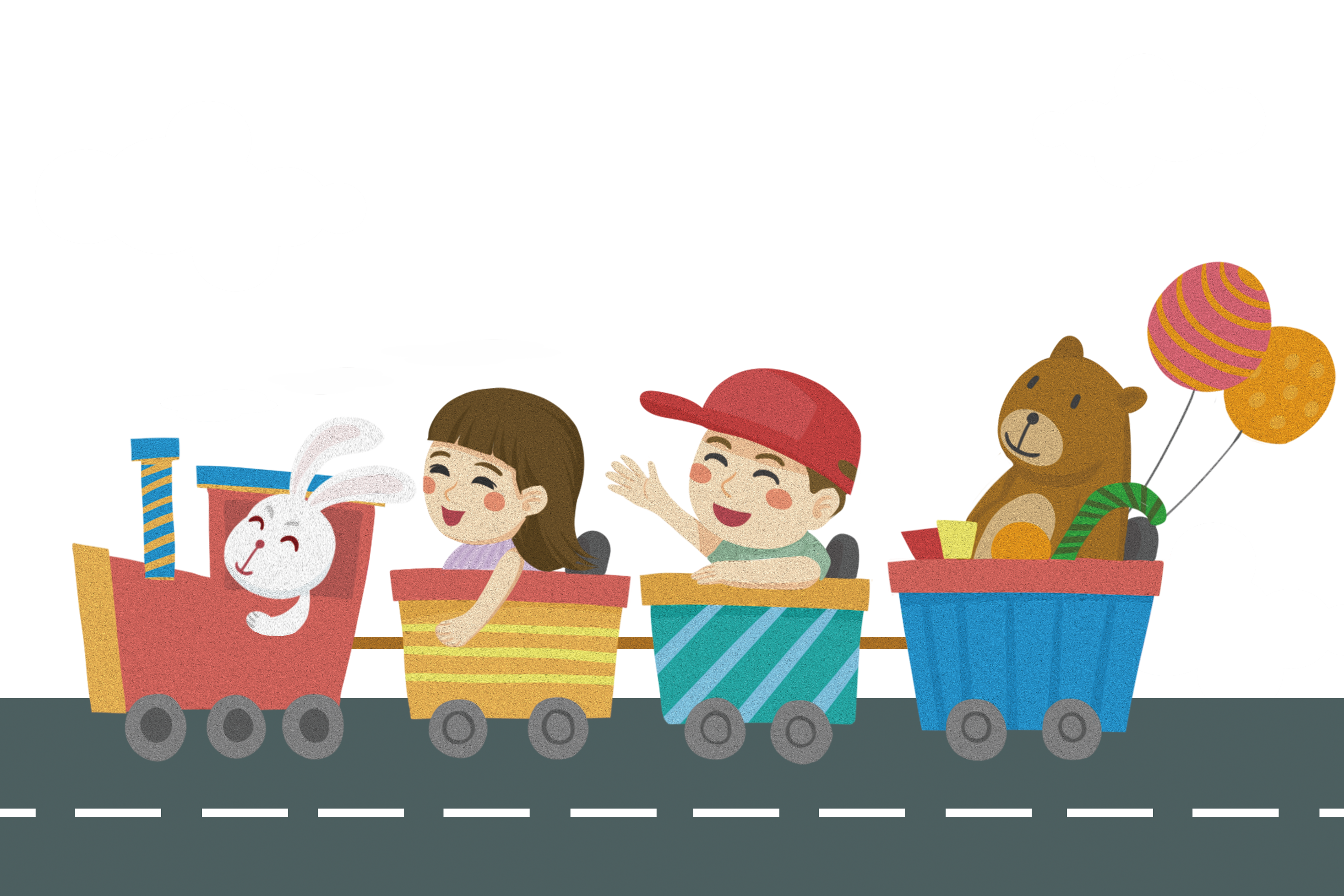 Cùng hát nào bạn ơi!
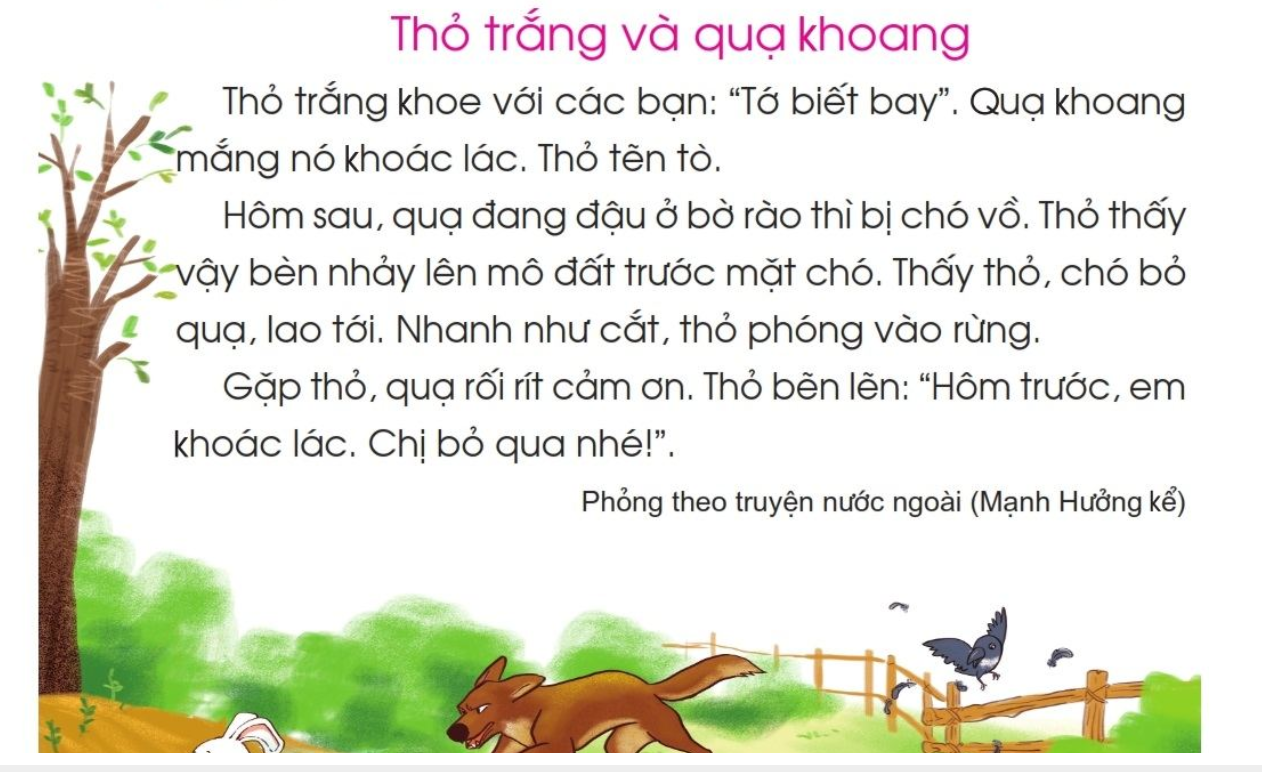 3. tËp ®äc
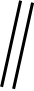 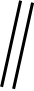 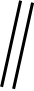 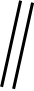 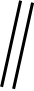 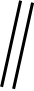 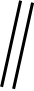 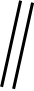 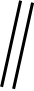 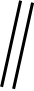 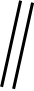 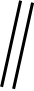 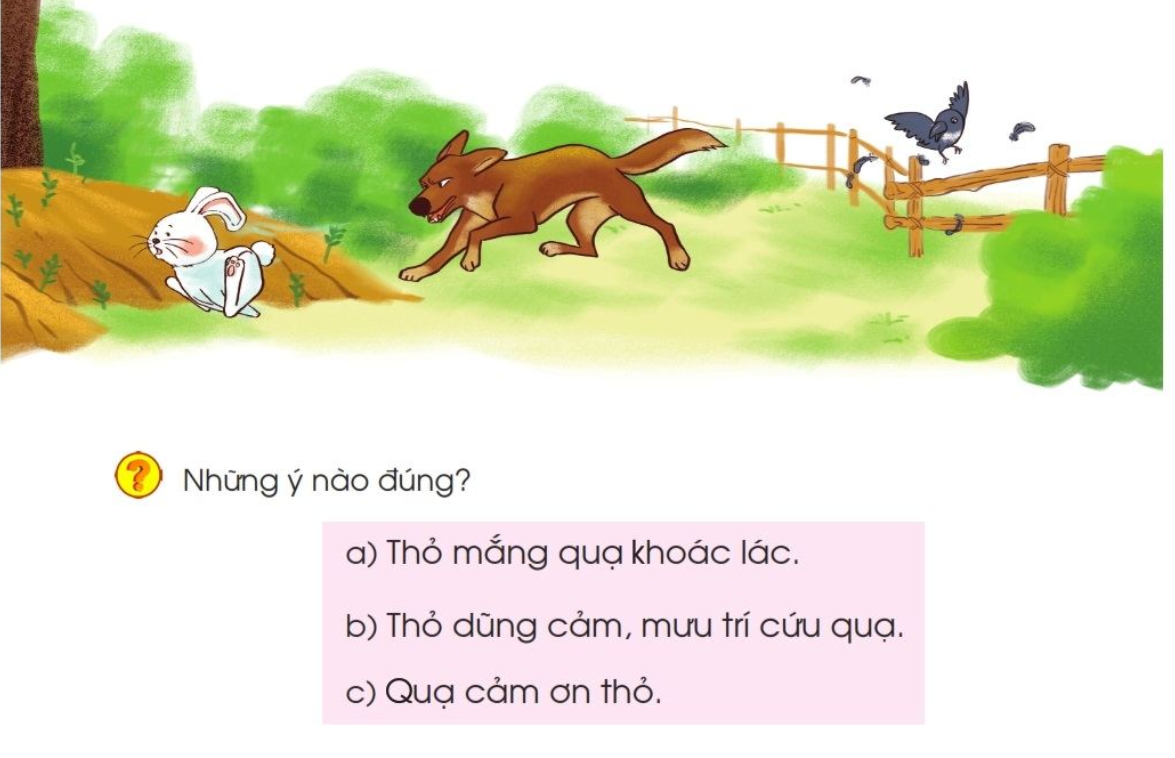 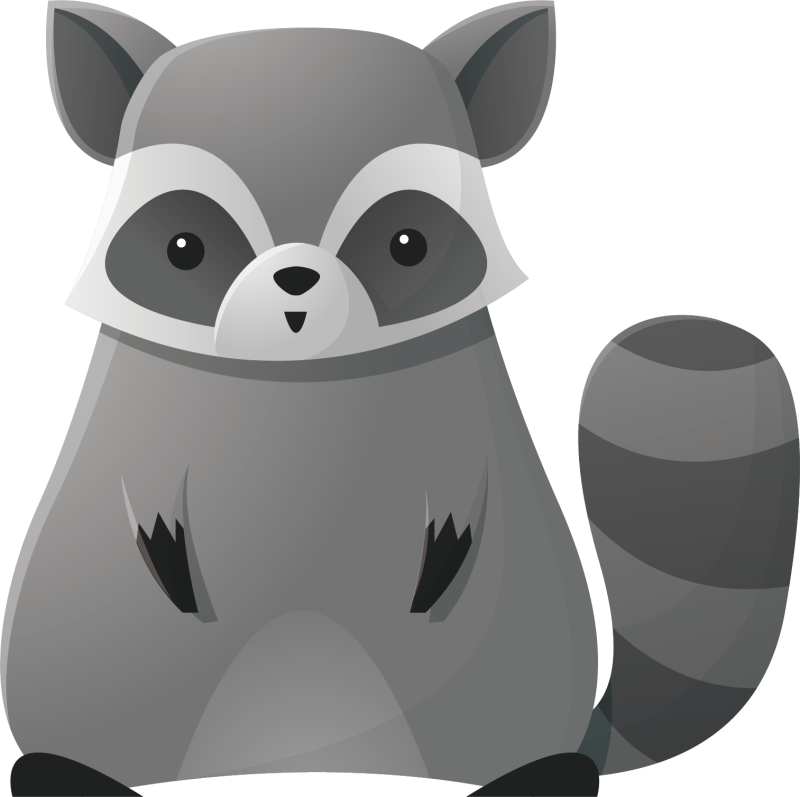 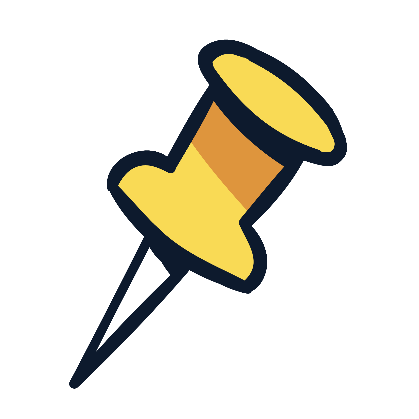 5. Tập viết
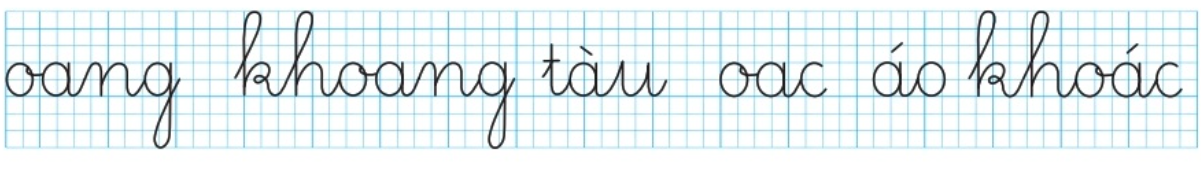 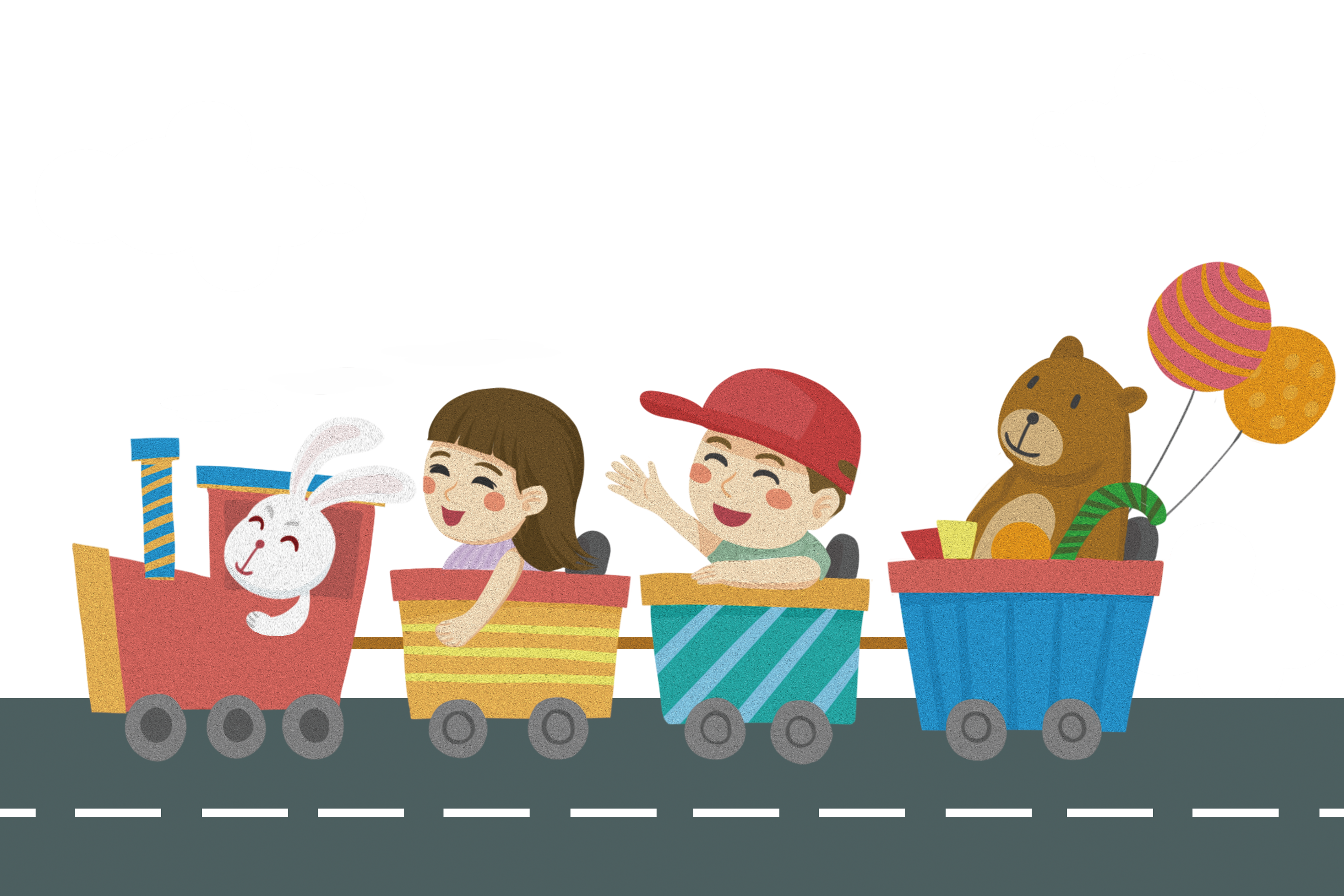 CHÀO TẠM BIỆT